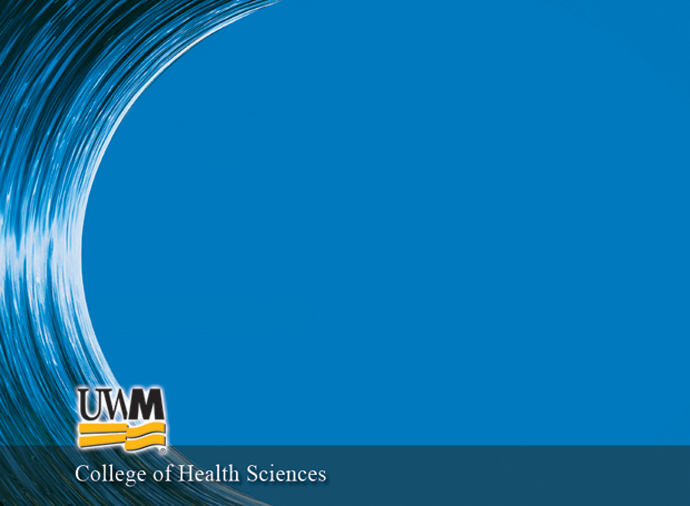 ePortfolio in a Professional Program
Susan Stalewski
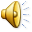 UWM College of Health Sciences Majors
Occupational therapy
Physical therapy
Radiologic technology
Medical informatics
Athletic training
Kinesiology
Medical laboratory science
[Speaker Notes: Programs with accreditation standards and outside reviewers
Competitive market for some majors
Strong continuing education requirement post graduation
Certified and/or licensed professions
Increasing eLearning component
Off campus experiences for as much as two out of four years]
[Speaker Notes: MLS students are use to sit and get or demonstrate and practice model. Very little self assessment or reflection.]
[Speaker Notes: Nuture the concept of professional development
Demonstrate progress and achievements
Develop self knowledge
Electronic nature allows development and revision over time
Reflection of continuous professional development as a student and beyond
Establish habits of documenting education achievements and professional accomplishments]
D2L tool vs open source
Pro
Con
Import course artifacts
Standard across all courses
Learner control of displayed information
Customized presentations  
Secure
High start-up value
Pilot at UWM
Faculty development
Transportable?
Other institutions
Post graduate
http://sites.google.com/site/briannaschneidersportfolio/congestive-heart-failure
[Speaker Notes: Goals of adoption and implementation drive a need to portability]
Implementation in Medical Lab Science
Introduced to Junior/Senior cohort
Scaffold tasks/entries
Add reflective elements
Tied to accreditation requirements
Information literacy
Principles of education 
Continuing education modules
Professionalism
Clinical training documentation
[Speaker Notes: Examples of entries:
CV – begin in Junior year, refine and complete prior to graduation
Learning unit, developed and presented to peers
Scientific poster presentation – developed and presented to professional community
Lab method development, evidence of use of statistics and business case skills]
Developing professionalism
Final graduation requirement
Professional membership and service
Service to the University
Service to the community
Professional education
Presentations
Ex. -UG research
[Speaker Notes: Using forms within portolio to document participation]
Next steps
Incorporate into all coursework for Junior/Senior cohort
Faculty development and buy-in
Audio/video evidence  of competency and skills
Demonstration of value to clinical affiliates
Joint evaluation between program, student, clinical mentors
[Speaker Notes: Faculty use of eportfolio will model good practice.]